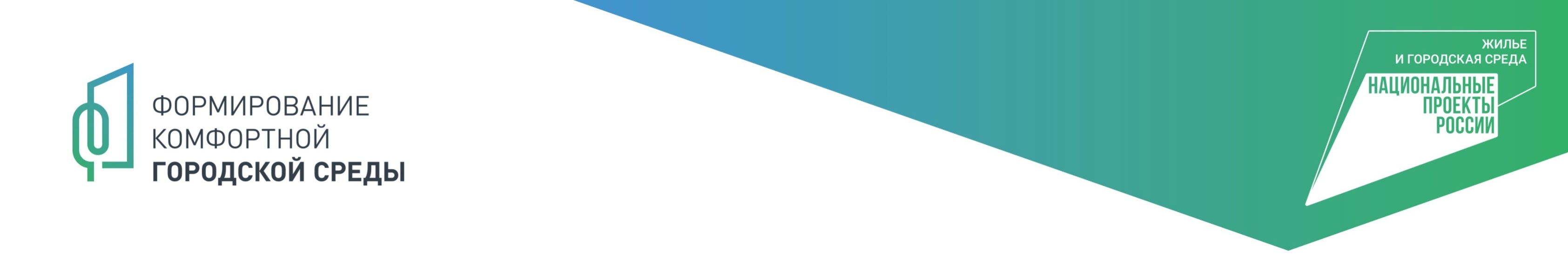 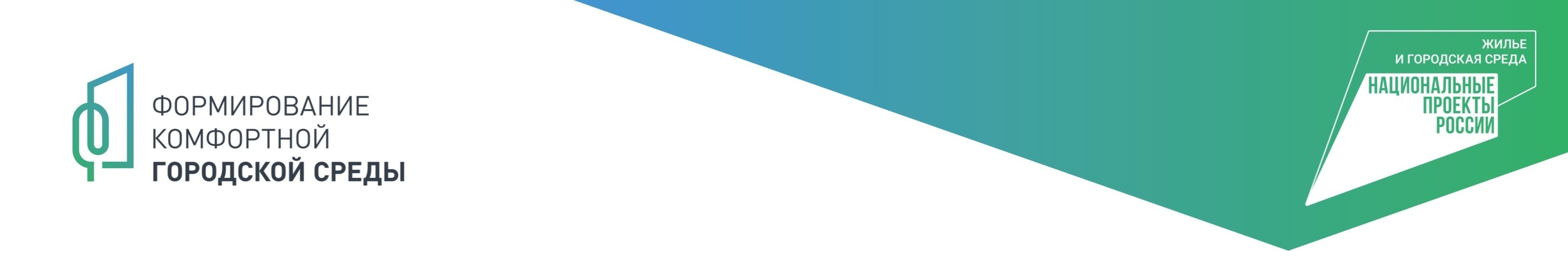 Приложение №1
к Постановлению администрации сельского поселения Сергиевск 
муниципального района Сергиевский № ___________ от ___________________
Благоустройство дворовой территории многоквартирных домов, расположенных по адресу:
с.Сергиевск, ул. Заводская, д. 3, д. 4
Фото существующей ситуации
Генеральный план благоустройства	                 Ситуационный план
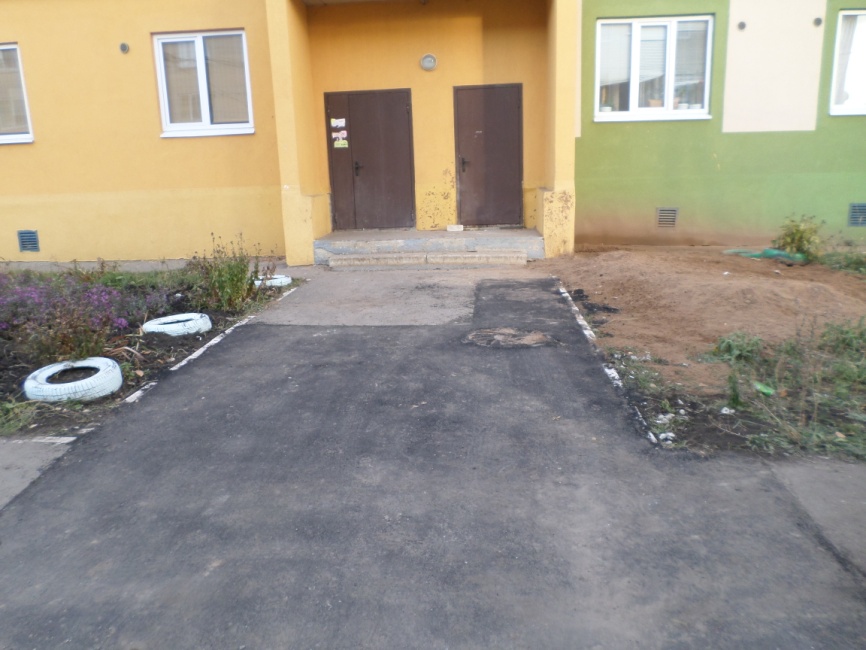 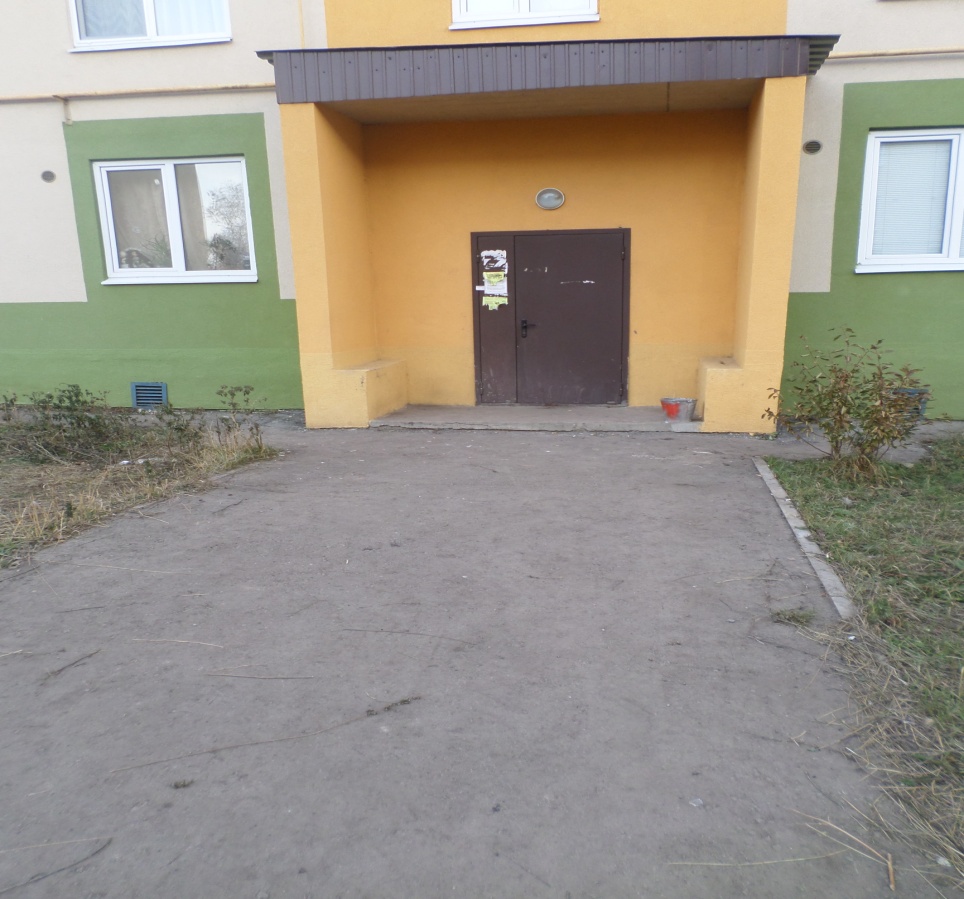 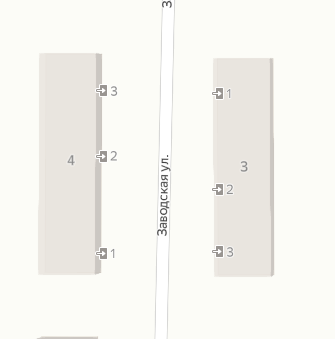 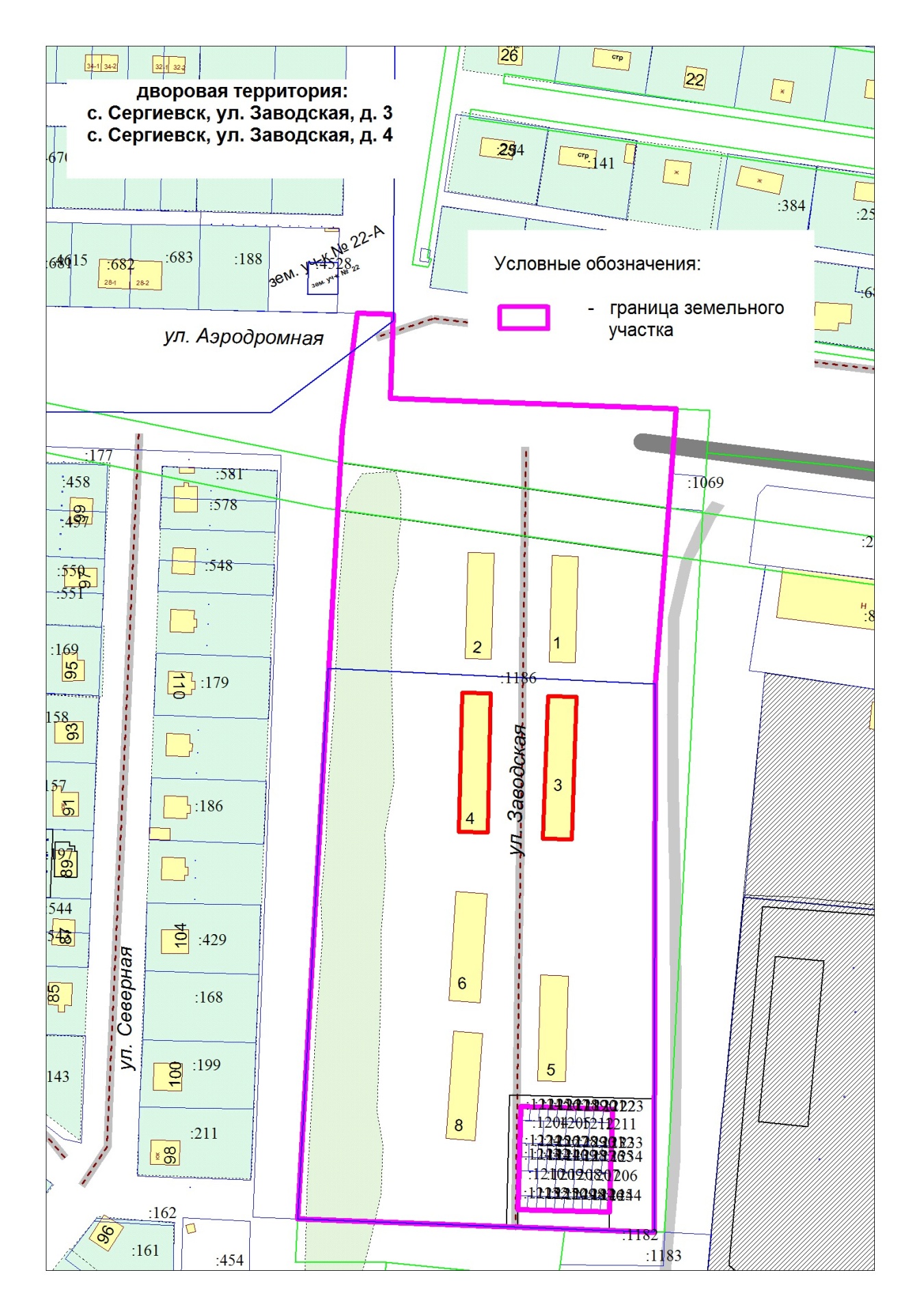 Визуальный ряд применяемых в проекте материалов, малых форм и элементов благоустройства
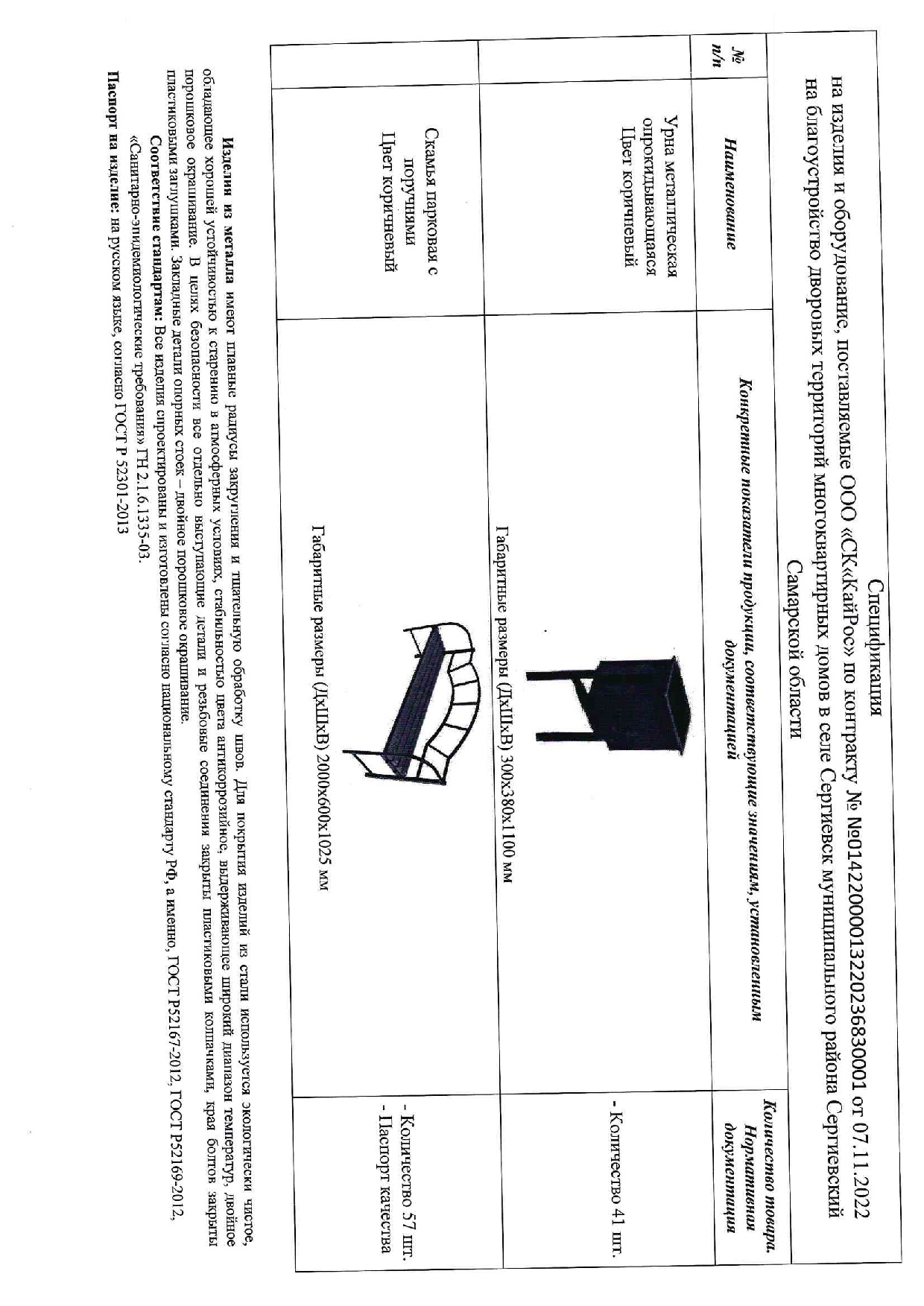 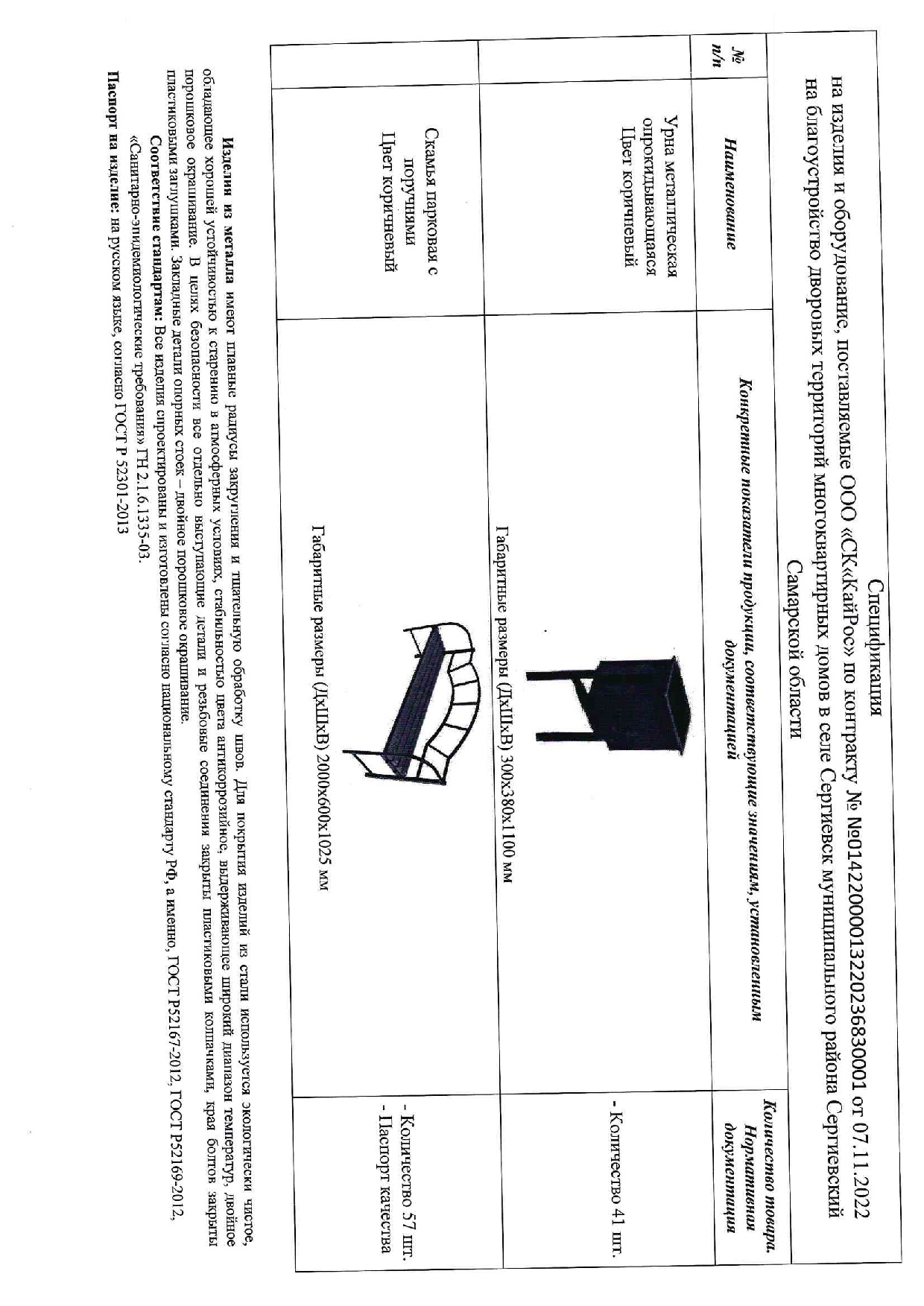 Условные обозначения
Скамейка
Урна